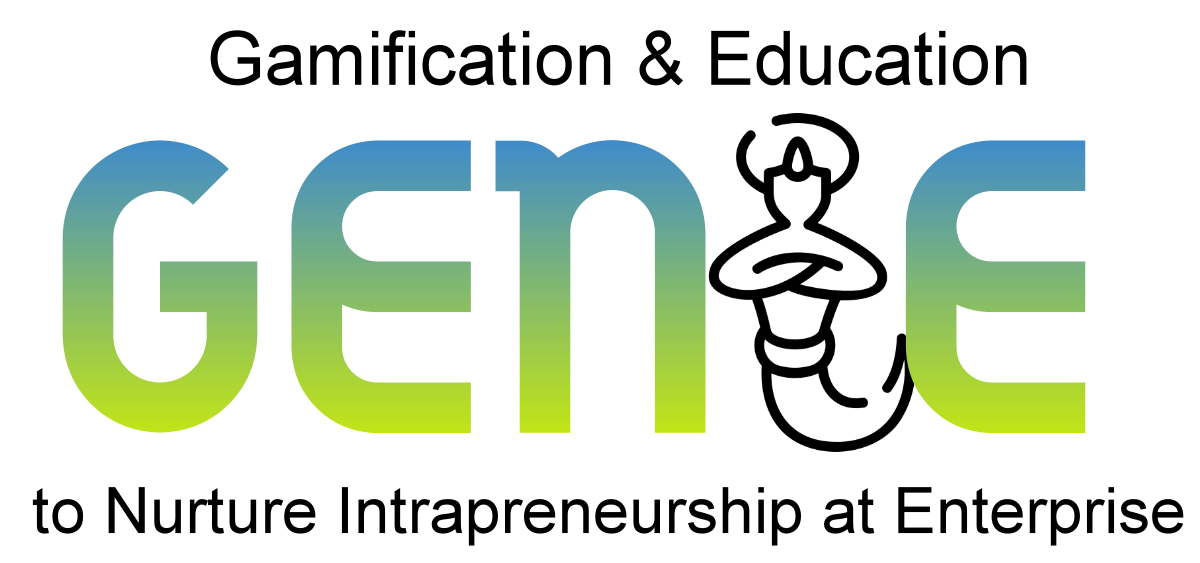 genieproject.eu
Digitales Intrapreneurship:Perspektiven und Herausforderungen
Index
1
1.1 Digitale Transformation
1.2 Definition von Intrapreneurship
1.3 Der/die  Intrapreneur*in
1.4 Intrapreneurship-Modelle
Einführung.Was ist digitales Intrapreneurship?
2
Wie man digitales Intrapreneurship fördert
2.1 Wie man Intrapreneur*innen findet
2.2 Kultur des Intrapreneurships
2.3 Praktische Maßnahmen
2.4 Sponsoren
3
Empfehlungen und Tipps für Intrepreneur*innen. Do’s und Don'ts
3.1 Allgemeine Tipps
3.2 Do’s und Don’ts
Lernziele
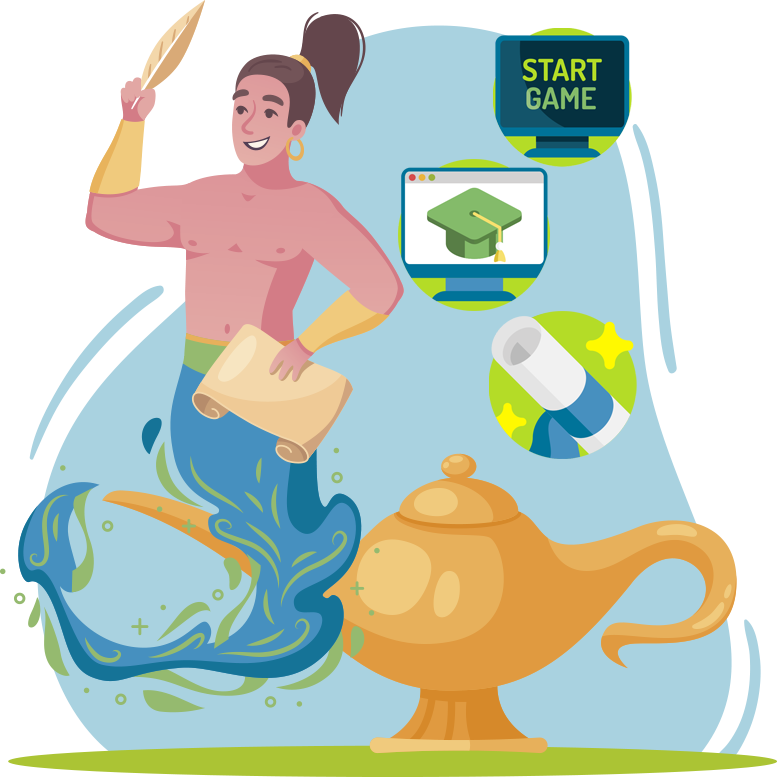 Am Ende des Moduls wirst du wissen:
Was digitales Intrapreneurship ist und wie es funktioniert
Wie man Intrapreneurship in deinem Unternehmen fördern kann
Wie man ein*e erfolgreiche*r Intrapreneur*in wird
Unit 1
Einführung. Was ist digitales Intrapreneurship?
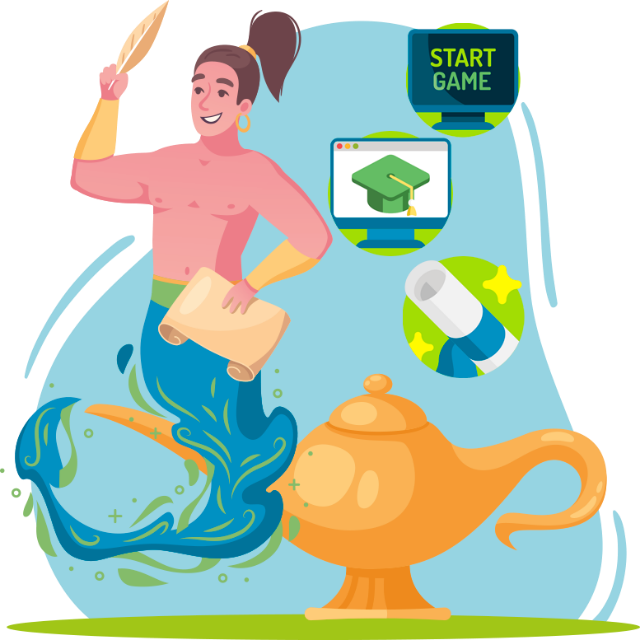 1.1 Digitale Transformation
1.2 Definition von Intrapreneurship
1.3 Der/die Intrapreneur*in
1.4 Intrapreneurship-Modelle
Einführung. Was ist digitales Intrapreneurship?
1.1 Digitale Transformation
Die digitale Transformation kann als ein neuer Ansatz für die Geschäftstätigkeit angesehen werden. Neben der Implementierung neuer Technologien erfordert diese Art der Transformation auch eine Veränderung der Unternehmenskultur.
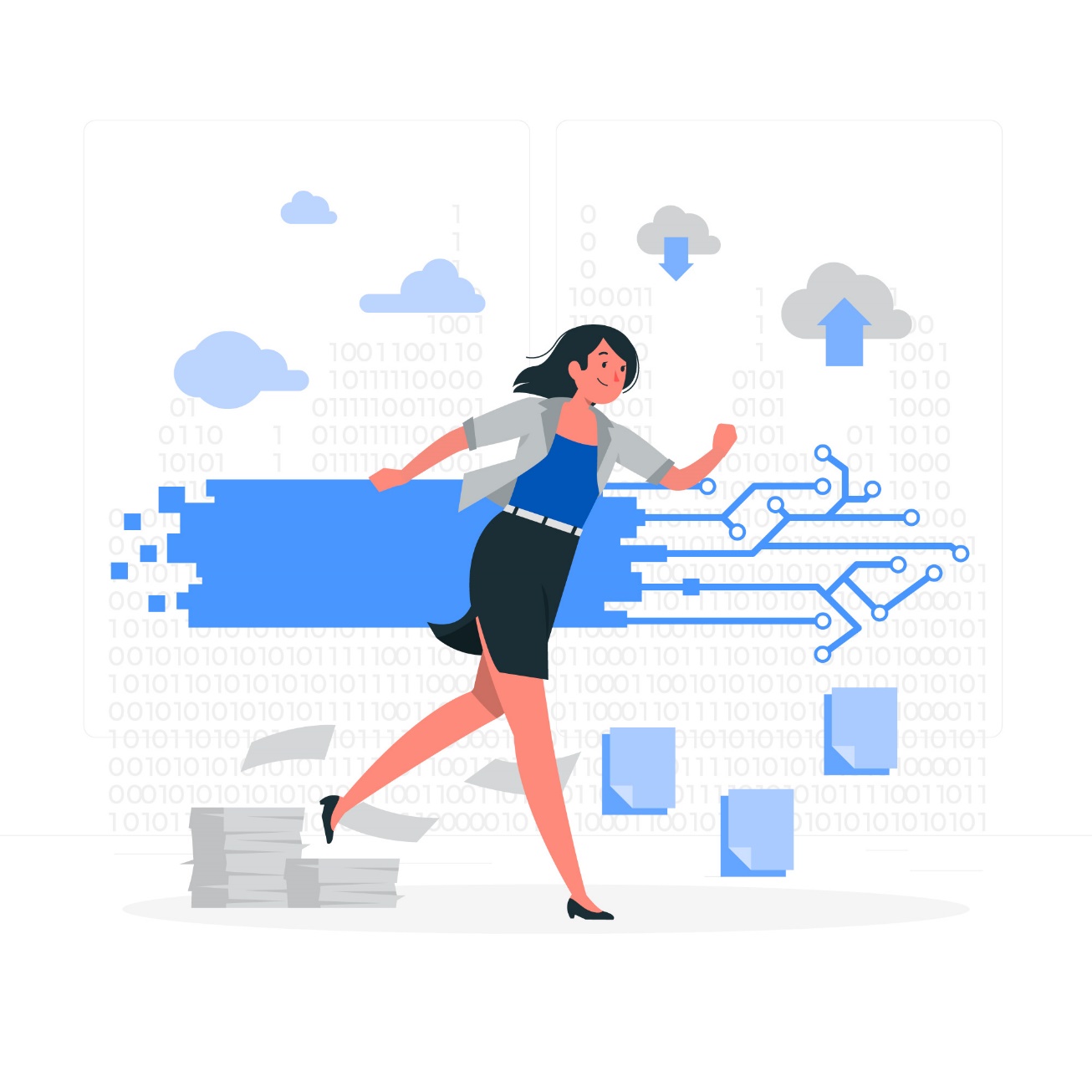 Diese Art von Prozess bringt Innovation mit sich, die wiederum zu mehr Innovation führt. Transformation und Innovation sind die Schlüsselwörter auf dem heutigen Markt.

Um diesen Veränderungen gerecht zu werden, müssen die Unternehmen eine Kultur entwickeln, die die Eigeninitiative der Mitarbeiter*innen fördert und Intrapreneurship unterstützt.
Quellennr.: 2
Einführung. Was ist digitales Intrapreneurship?
1.2 Definition von Intrapreneurship
Der Begriff Intrapreneurship bezieht sich auf eine Reihe von Fähigkeiten und Kompetenzen (die ein Merkmal des Unternehmertums sind), die genutzt werden, um neue Geschäftsmöglichkeiten mit profitablem Potenzial zu entdecken und zu nutzen und um Innovationen innerhalb eines bestehenden Unternehmens zu schaffen.
Während der Entrepreneur derjenige ist, der Innovationen schafft, indem er ein neues Geschäft gründet, handelt der/die  Intrapreneur*in  innerhalb des Unternehmens, in dem sie/er arbeitet, und geht persönlich keine finanziellen Risiken ein.

Intrapreneurship ist also eine Denk- und Arbeitsweise, die Eigeninitiative und Beschäftigung auf positive Art und Weise miteinander verbindet.
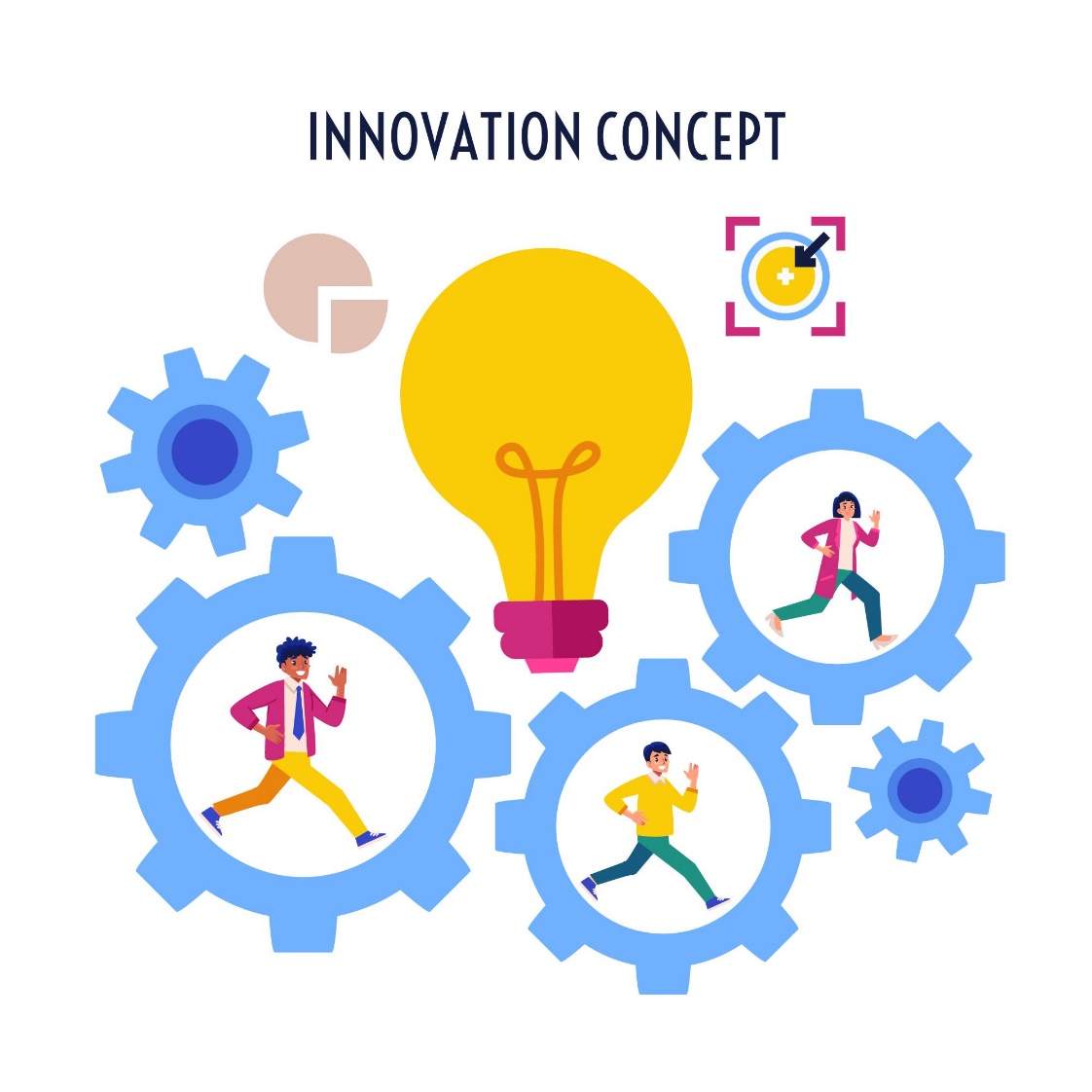 Quellennr.: 1
Kreativität und Entdeckergeist
Proaktivität
Beobachtungsfähigkeit
Toleranz gegenüber Ungewissheit
Neigung zum Risiko
Experimentieren
Akzeptanz von Misserfolgen
Kommunikation
Zusammenarbeit
Widerstandsfähigkeit
Einführung. Was ist digitales Intrapreneurship?
1.3 Der/die  Intrapreneur*in
Ein*e Intrapreneur*in ist eine Person (innerhalb eines Unternehmens),  die die direkte Verantwortung für die Umsetzung einer Geschäftsidee in ein marktfähiges Produkt übernimmt. 

Es gibt keinen bestimmten Musteransatz, der die unternehmerische Denkweise beschreibt. Es handelt sich um eine Kombination aus verschiedenen Elementen (Einstellungen und Fähigkeiten), die den multidisziplinären Charakter des/der Intrapreneur*in gut widerspiegeln.
Quellennr.: 2
Einführung. Was ist digitales Intrapreneurship?
1.4 Intrapreneurship-Modelle
In Grow from within schlagen, Robert C. Wolcott und Michael J. Lippitz (2007) vier Referenzmodelle für unternehmerisches Unternehmertum (Intrapreneurship) vor, die sich an zwei Dimensionen orientieren:
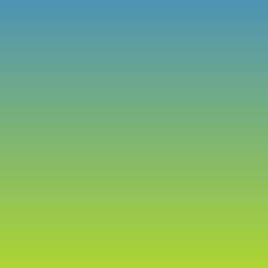 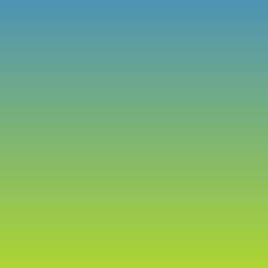 Der Befähiger
Der Produzent
engagiert
Das Unternehmen stellt Finanzmittel zur Verfügung und kümmert sich um potenzielle Projekte.
(Wolcott & Lippitz; 2007)
Das Unternehmen etabliert und unterstützt eine Dienst-leistungsgruppe mit einem Auftrag für unternehmerisches Denken und Handeln.(Wolcott & Lippitz; 2007)
Ressourcen-hoheit
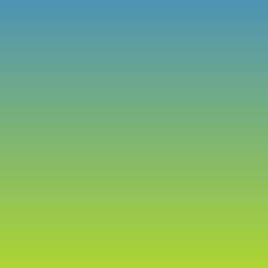 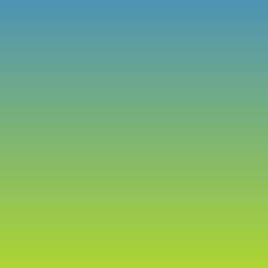 Der Opportunist
Der Befürworter
Das Unternehmen hat keinen bewussten Ansatz für unter-nehmerisches Handeln. Interne und externe Netzwerke bestimmen die Auswahl von Konzepten und die Zuweisung von Ressourcen. (Wolcott & Lippitz; 2007)
Das Unternehmen setzt sich nachdrücklich für unternehmerisches Denken und Handeln ein, aber die Geschäftsbereiche stellen die Hauptfinanzierung. (Wolcott & Lippitz; 2007)
ad hoc
diffus
Organisatorische Verantwortung
fokussiert
Quellennr.: 3, 5
Unit 2
Wie man digitales Intrapreneurship fördert
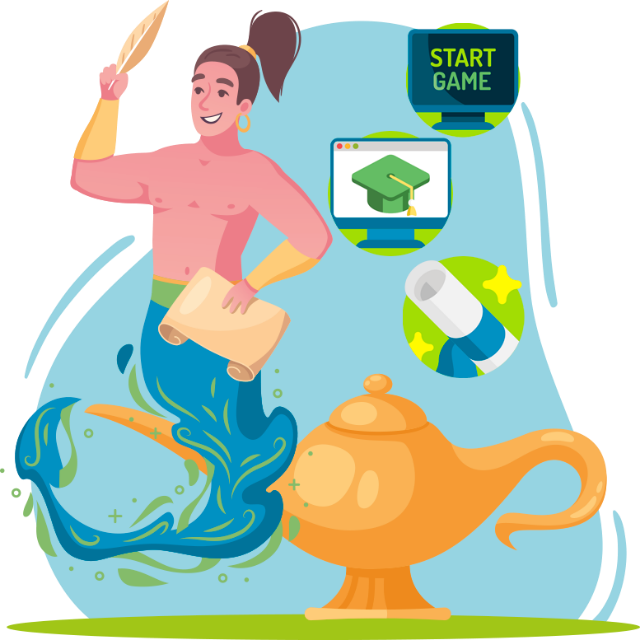 2.1 Wie man Intrapreneur*innen findet
2.2 Kultur des Intrapreneurships
2.3 Praktische Maßnahmen
2.4 Sponsoren
2. Wie man digitales Intrapreneurship fördert
2.1 Wie man Intrapreneur*innen findet
Der erste Schritt besteht darin, Intrapreneur*innen innerhalb des Unternehmens zu finden, sie zu unterstützen und ihnen den Raum zu geben, den sie brauchen, um zu wachsen, ihr Potenzial zu entwickeln und Innovationen in das Unternehmen einzubringen.
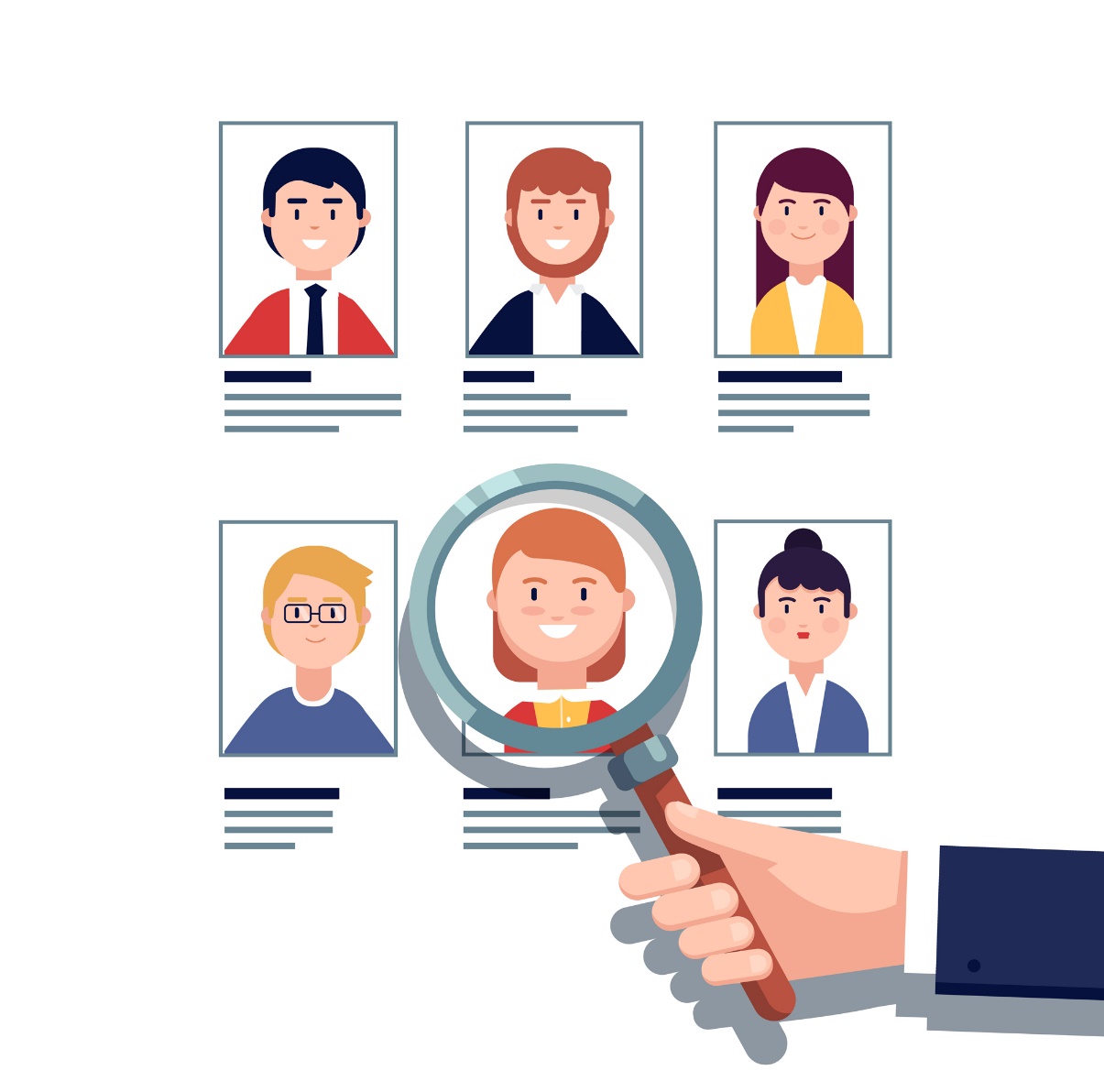 Um sie zu identifizieren, kannst du zunächst nach Mitarbeiter*innen mit folgenden Merkmalen suchen
Bindung an den Job und das Unternehmen
Anpassungsfähigkeit
Intrinsisch motiviert (nicht profitorientiert)
Zuversicht
Proaktivität
Quellennr.: 2
2. Wie man digitales Intrapreneurship fördert
2.2 Kultur des Intrapreneurships
Der/die Intrapreneur*in ist eine kreative Person, die innovative und gewinnbringende Ideen innerhalb des Unternehmens vorschlägt und entwickelt. Der Weg zum Erfolg ist jedoch nicht immer linear, und der/die Intrapreneur*in ist bereit, das Risiko des Scheiterns einzugehen und hat keine Angst, Fehler zu machen.
Das Unternehmen muss daher eine Kultur schaffen, die die Kreativität und das Vorbringen von Ideen fördert. Um Intrapreneur*innen im Unternehmen zu unterstützen, sollte die Unternehmenskultur außerdem äußerst tolerant gegenüber Fehlern sein, die als wesentliche Schritte auf dem Weg zur Realisierung einer innovativen Idee angesehen werden.
Quellennr.: 2
Vorschlagen, probieren und experimentieren,
Entwicklung von Visionen, Zielen und Aktionsplänen
Kultur des Intrapreneurships
2. Wie man digitales Intrapreneurship fördert
2.2 Kultur des Intrapreneurships
Identifiziere den/die Intrapreneur*in in deinem Unternehmen
Etabliere eine Leistungsgesellschaft
Bevollmächtige die Mitarbeitenden (mit Entscheidungsfindung und Eigenständigkeit)
Erhöhung der Risikobereitschaft
Sei transparent und ermögliche dem/r Einzelnen den Zugang zu Informationen
Zeit und Raum geben (um über den Tellerrand zu schauen und Ideen und Lösungen zu entwickeln)
Bringen Sie Ihren Mitarbeiter*innen bei, Lösungen zu finden 
Erfolge von Intrapreneur*innen anerkennen und Intrapreneur*innen belohnen 
Fördere Zusammenarbeit und gesunden Wettbewerb
Ressourcen bereitstellen
Eigenverant-wortung und organisatorische Verantwortung  übernehmen
Schaffen und entwickeln
Quellennr.: 4
2. Wie man digitales Intrapreneurship fördert
2.3 Praktische Maßnahmen
Organisiere Ideenausstellungen für die Mitarbeitenden, um andere zu inspirieren und die Bildung eines unternehmerischen Teams zu erleichtern.
Veranstalte Workshops zu den Themen Ideenentwicklung, Teamarbeit und unternehmerische Denkweise und Fähigkeiten
Schaffe spezielle Fördermittel zur Finanzierung von Projekten, die von deinen Mitarbeitenden initiiert wurden
Belohne diejenigen, die Verantwortung für ihre Fehler übernehmen, sich anpassen und eine Lösung finden
Fördere auch kleine Ideen (beginnend mit kleinen Budgets) und fordere deine Mitarbeitenden auf, das Gleiche zu tun.
Beziehe deine Mitarbeitenden ein, indem du ihnen immer wieder deine Visionen für das Unternehmen mitteilst
den Mitarbeitenden die Problem-felder des Unternehmens zu vermitteln und sie aufzufordern, aktiv nach Lösungen zu suchen
Belohnung sowohl der Innovatoren als auch ihrer Manager*innen
Ein Training zum unternehmerischen System anbieten, der/die  Intrapreneur*innen befähigt und Führungskräften zeigt, wie sie sie unterstützen können
Quellennr.: 2, 4
2. Wie man digitales Intrapreneurship fördert
2.4. Sponsoren
Führungskräfte verhalten sich gegenüber potenziell unternehmerisch denkenden Mitarbeitenden unterschiedlich: Sie können ihnen den Weg versperren oder sie unterstützen. Führungskräfte, die ihre Mitarbeiter*innen bei der Entwicklung und Umsetzung einer Idee anleiten und unterstützen, werden als Sponsoren bezeichnet. Sponsoren sind mindestens ebenso wichtig wie die Art der Unternehmenskultur, um digitales Intrapreneurship in deinem Unternehmen zu fördern.
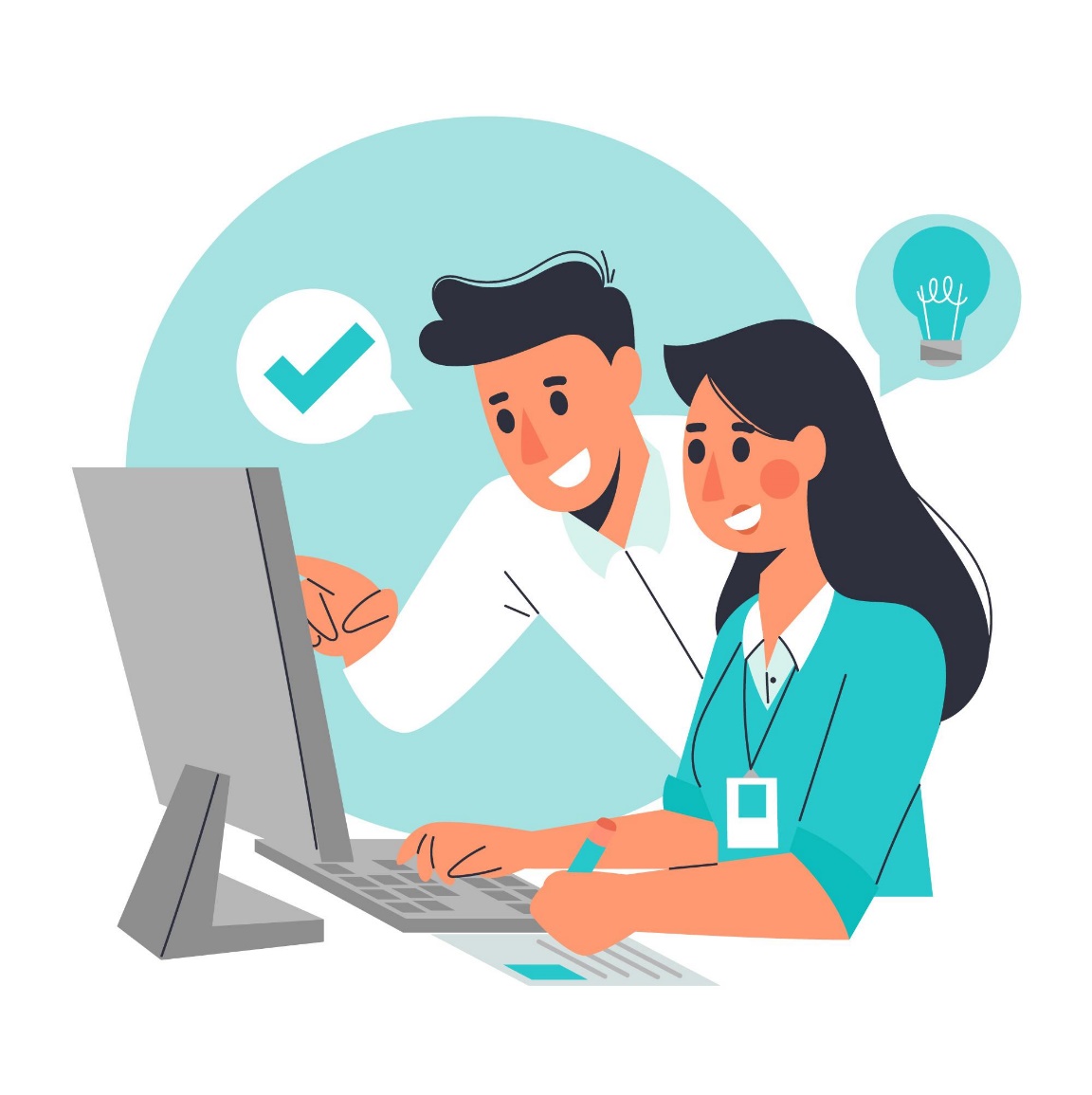 In der Praxis helfen die Sponsor*innen ihren Mitarbeitenden, indem sie sie bei der Umsetzung der Idee begleiten, für sie eintreten, sie loben und aktiv nach Ressourcen suchen, auf die ihre Intrapreneur*innen zugreifen können.

Um das Sponsoring zu fördern, kann das Unternehmen Schulungskurse für Manager*innen organisieren, in denen sie lernen, wie man ein*e effektive*r Sponsor*in ist, und ihnen ausdrücklich die Befugnis erteilen, als Mentor*in zu fungieren.
Quellennr.: 2
Unit 3
Empfehlungen und Tipps für Intrepreneur*innen. 
Do’s und Don'ts
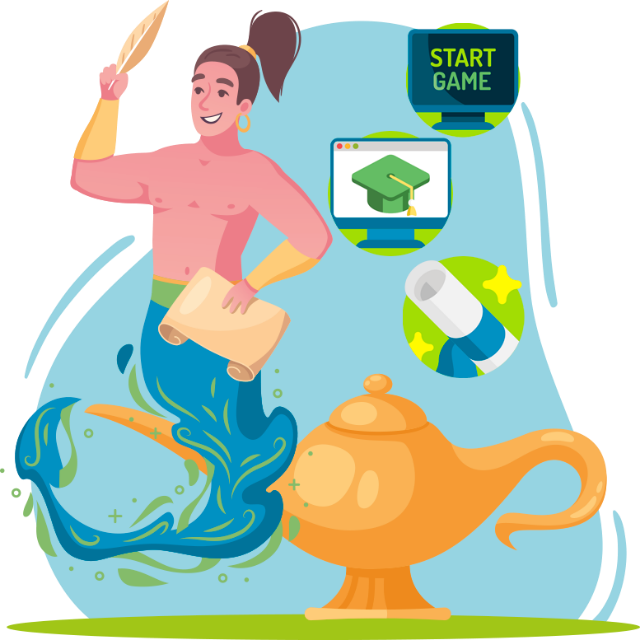 3.1 Allgemeine Tipps
3.2 Do's and Don'ts
3. Empfehlungen und Tipps für Intrepreneur*innen. Do’s und Don'ts
3.1 Allgemeine Tipps
Analysiere dein Unternehmen 
Untersuche seine Stärken und Schwächen, die Herausforderungen, denen es sich stellen muss, und seine Unternehmenswerte. Diese Informationen können dich inspirieren und bei der Durchführung von Projekten auf schlüssige Art und Weise leiten.
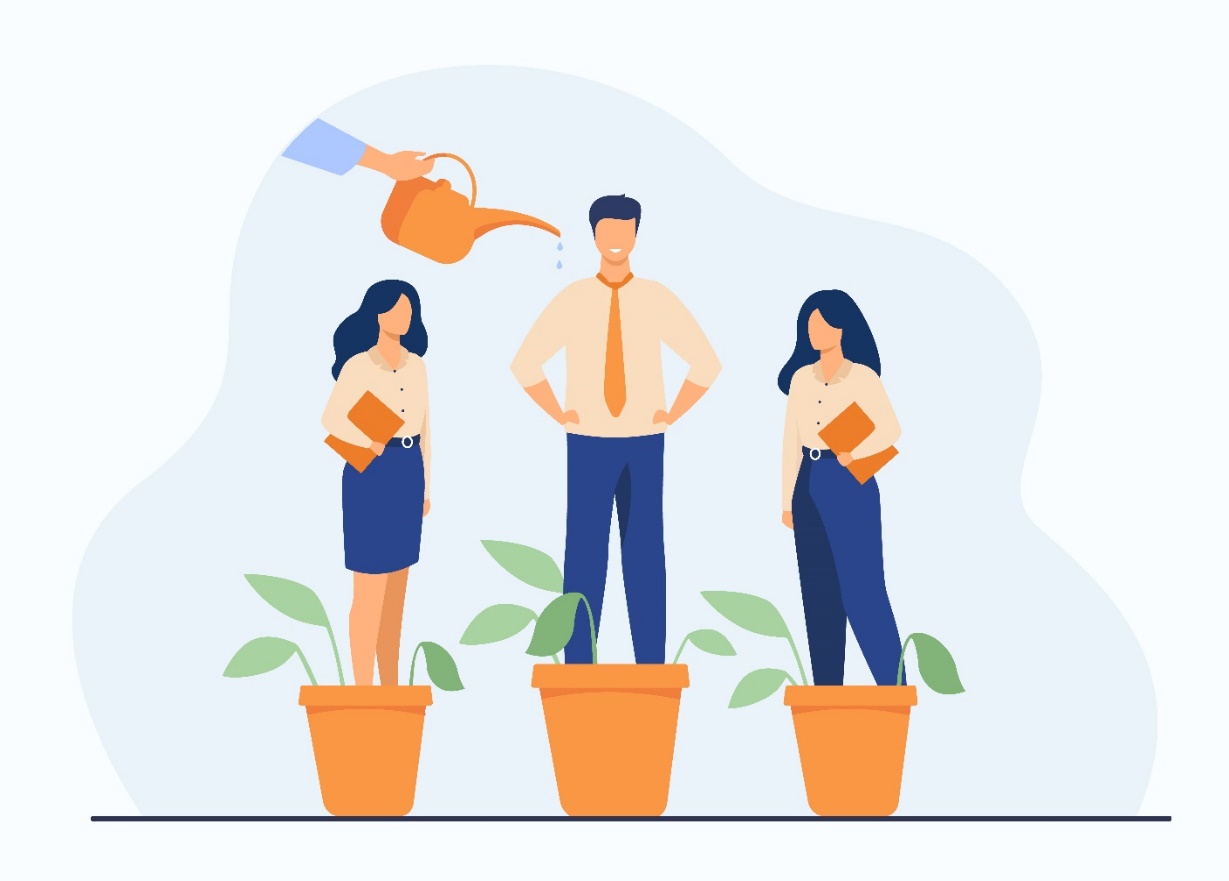 Werde ein ExperteSei ein*e Expert*in für die Produkte und Dienstleistungen deines Unternehmens, für seine Funktionsweise und seine Dynamik. 
Eine Führungspersönlichkeit seinTeile dein Wissen und deine Fähigkeiten zum Wohle des Unternehmens und sei ein*e aktive*r Problemlöser*in.
Quellennr.: 2, 4
3. Empfehlungen und Tipps für Intrepreneur*innen. Do’s und Don'ts
3.2 Do's and Don'ts
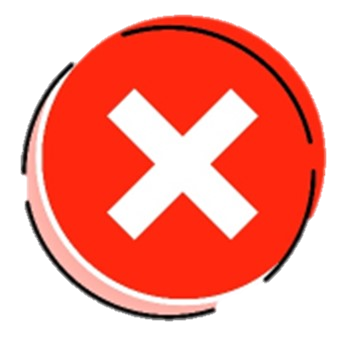 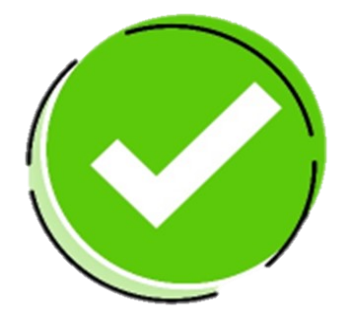 Quellennr.: 2, 4
3. Die Kultur des Intrapreneurship ist nicht gekennzeichnet durch:

Schulungskurse, um Mitarbeiter*innen zu Intrapreneur*innen zu machen
Toleranz gegenüber Fehlern, die durch Kreativität verursacht werden
Hohe Risikobereitschaft der Mitarbeiter*innen
Teste dein Wissen!
Bitte beantworte die folgenden Fragen:
1. Digitale Transformation ist:

Die Einführung digitaler Technologien 
Ein neuer Ansatz für die Geschäftsabwicklung
Beides
4. Ein*e Sponsor*in ist:

Ein*e Geldgeber*in für ein Projekt
Ein*e Manager*in, der/die deine Ideen unterstützt
Ein*e Kolleg*in, der/die sich deinem Intrapreneurial-Team anschließt
2. Welches dieser Merkmale ist kein Merkmal des/der Intrapreneur*in?

Proaktivität
Akzeptanz der Regeln
Resilienz
5. Was ein*e erfolgreiche*r Intrapreneur*in nicht tun sollte:

Nach Rat suchen
Die Regeln in Frage stellen
Auf Nummer sicher gehen
3. Die Kultur des Intrapreneurship ist nicht gekennzeichnet durch:

Schulungskurse, um Mitarbeiter*innen zu Intrapreneur*innen zu machen
Toleranz gegenüber Fehlern, die durch Kreativität verursacht werden
Hohe Risikobereitschaft der Mitarbeiter*innen
Teste dein Wissen!
Lösung:
1. Digitale Transformation ist:

Die Einführung digitaler Technologien 
Ein neuer Ansatz für die Geschäftsabwicklung
Beides
4. Ein*e Sponsor*in ist:

Ein*e Geldgeber*in für ein Projekt
Ein*e Manager*in, der/die deine Ideen unterstützt
Ein*e Kolleg*in, der/die sich deinem Intrapreneurial-Team anschließt
2. Welches dieser Merkmale ist kein Merkmal des/der Intrapreneur*in?

Proaktivität
Akzeptanz der Regeln
Resilienz
5. Was ein*e erfolgreiche*r Intrapreneur*in nicht tun sollte:

Nach Rat suchen
Die Regeln in Frage stellen
Auf Nummer sicher gehen
Zusammenfassung
Gut gemacht! Jetzt weißt du mehr über:
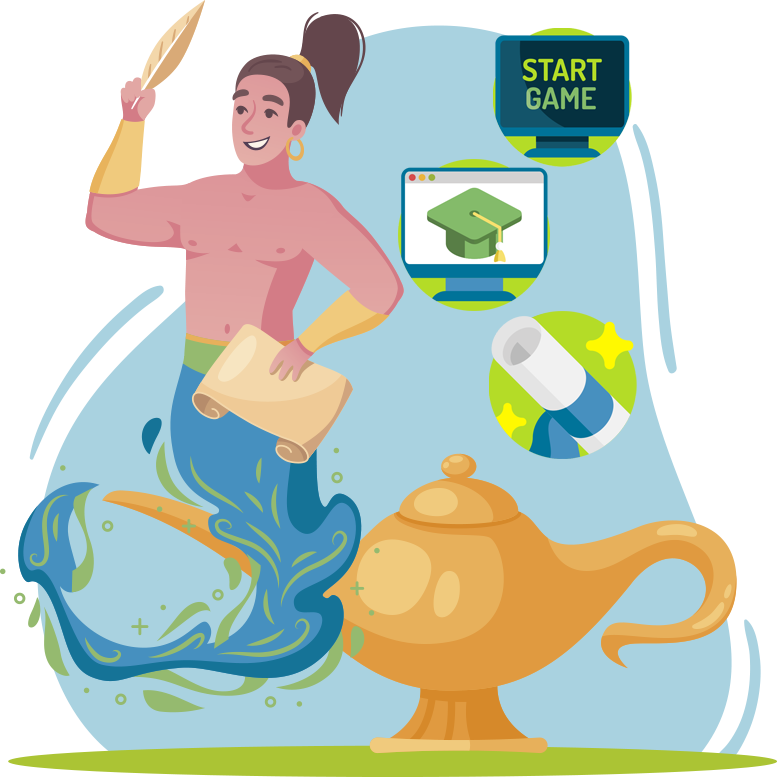 Intrapreneurship und digitale Transformation
Wie man eine Intrapreneurship-Kultur und Sponsoring fördert
Die Merkmale eines*r Intrapreneur*in und wie man ein*e erfolgreiche*r Intrapreneur *in wird
Literaturverzeichnis
https://www.elmhurst.edu/blog/what-is-intrapreneurship/#:~:text=Intrapreneurship%20is%20simply%20entrepreneurship%20in,facilitators%20and%20barriers%20to%20intrapreneurship
https://link.springer.com/chapter/10.1007/978-3-030-53914-6_12
https://integrative-innovation.net/?p=1698
https://www.peoplematters.in/article/entrepreneurship-start-ups/how-to-create-an-intrapreneurial-culture-19155
Wolcott R.C. and Michael Lippitz J. (2007) https://www.researchgate.net/publication/265659626_The_Four_Models_of_Corporate_Entrepreneurship
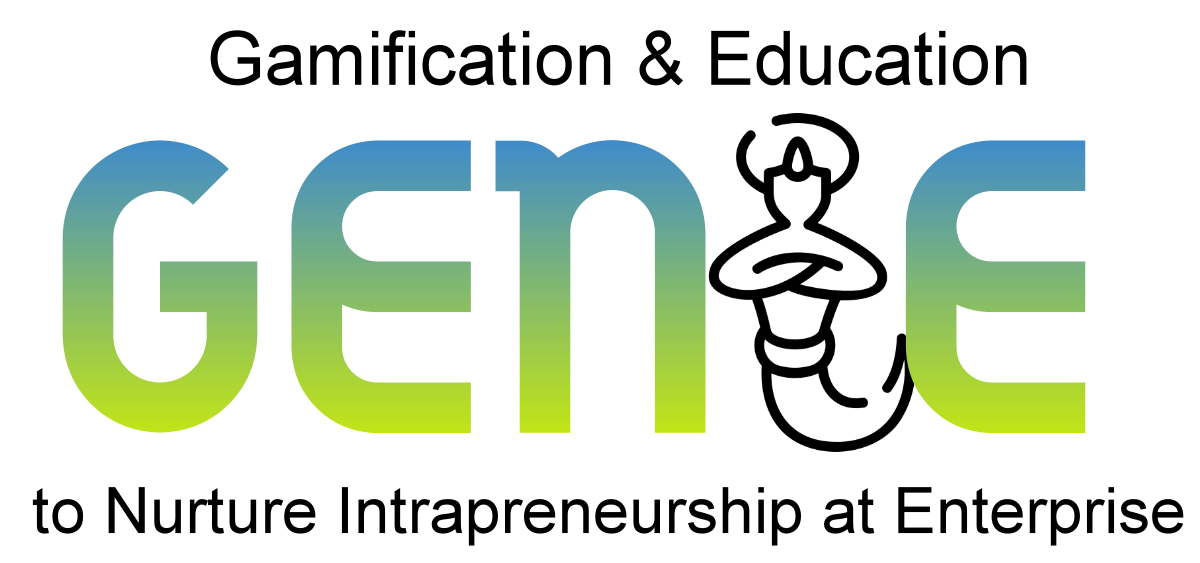 genieproject.eu
Vielen Dank!